C    VID SENSITIVE MESSAGES
COVID SENSITIVE CARING: CHILDREN & ADOLESCENTS
Ending violence against children
Parenting Adolescents
Psycho-social Support
Online Safety
Children without adequate family care
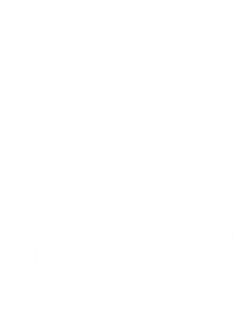 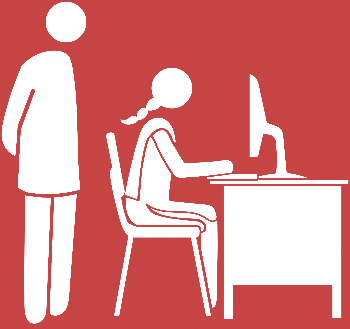 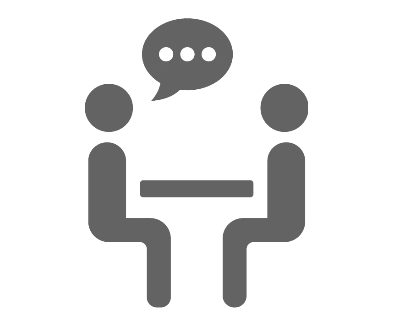 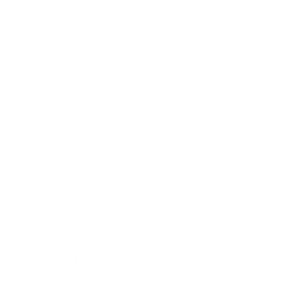 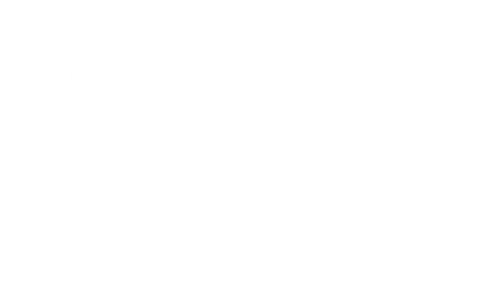 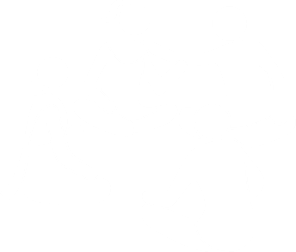 Child Labour
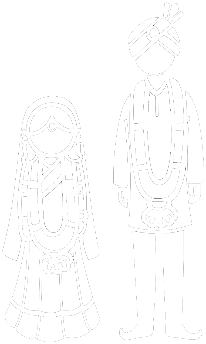 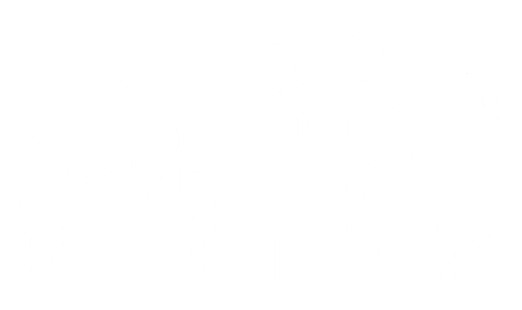 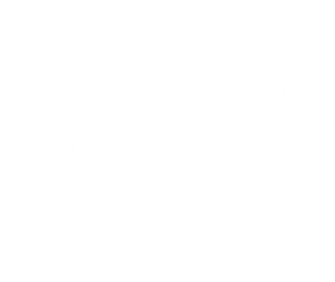 Child Marriage
Children on Move
Child Trafficking
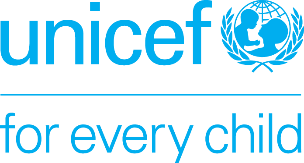 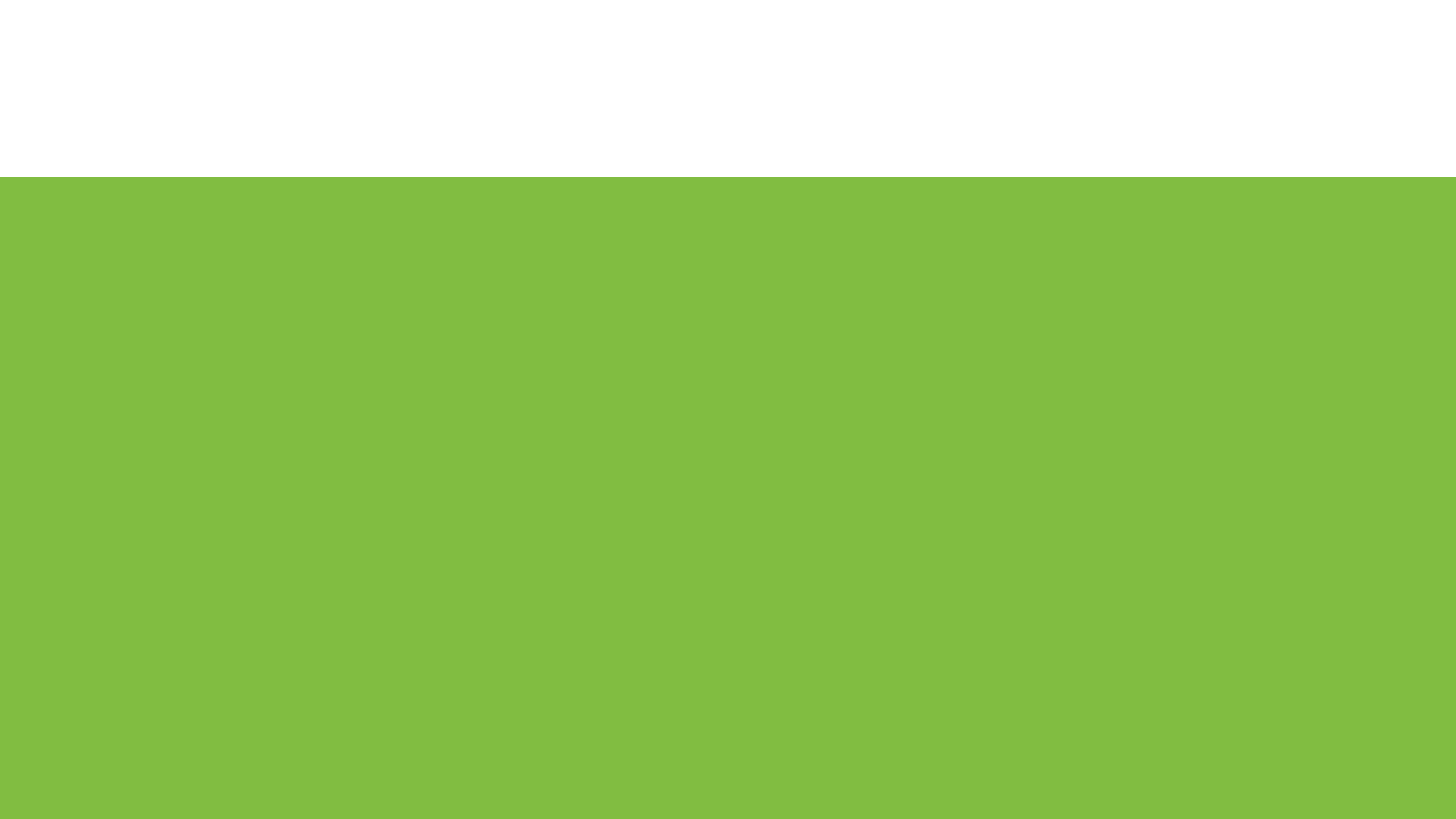 COVID Sensitive : Parenting Adolescents
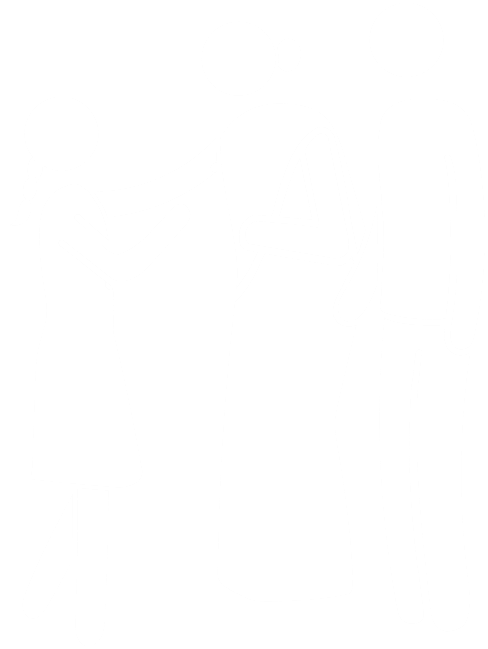 Engage
Connect 
with friends
Key behaviours:
Create a routine
Create 
together
Listen, talk openly and comfort children
Do creative activities together, indoor games, housework together
Provide an abuse & violence free home environment
Internet hygiene
Ensure 
safety
Ensure parental guidance to keep your child safe online
Co-create a routine, and provide positive acknowledgement of all outcomes - successes, efforts and failures – at the end of the day
Call CHILDLINE 1098 for any support for children
Information 
on COVID 19
COVID safety measures
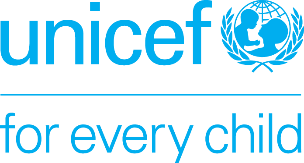 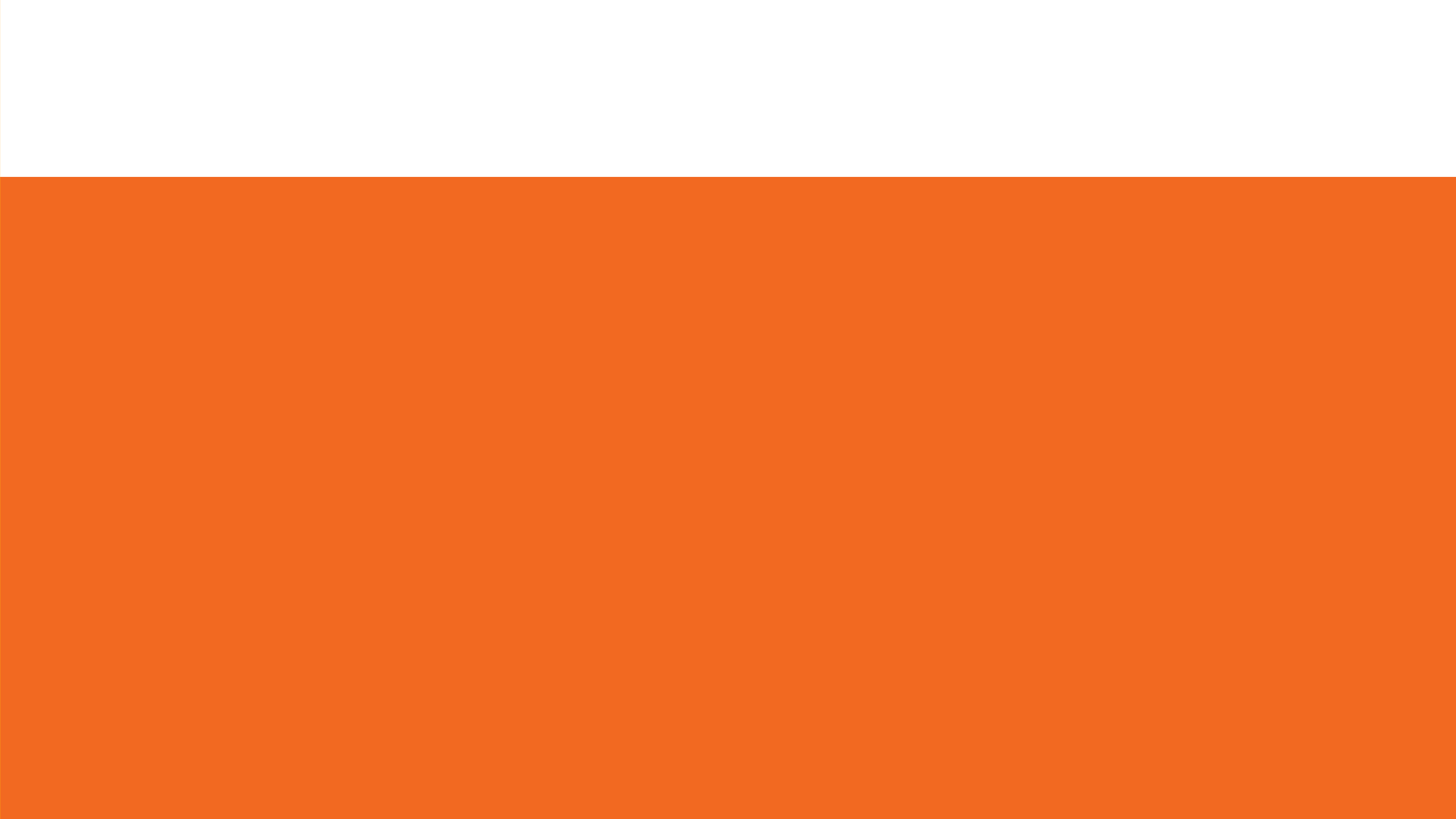 COVID Sensitive messaging on Online Safety
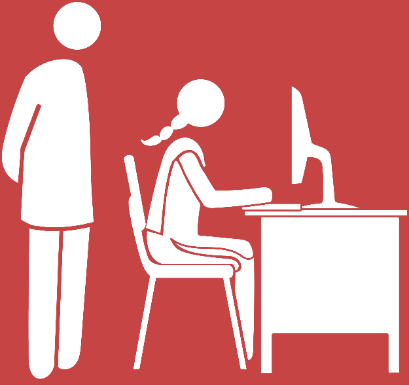 Internet hygiene
Key behaviours:
Talk openly and discuss about online dangers
Ensure parental guidance and privacy setting on devices and apps are active
Usage Guidelines
Comprehensively orient adolescent on digital citizenship, online safety
Trust adolescent to use online space safely
Being Safe online
Be vigilant of an abuse free safe space online
Check  regularly on internet usage in a participatory way Call CHILDLINE 1098 for any support for children
Positive Parenting
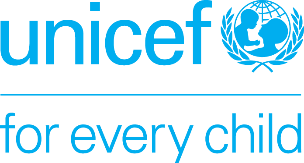 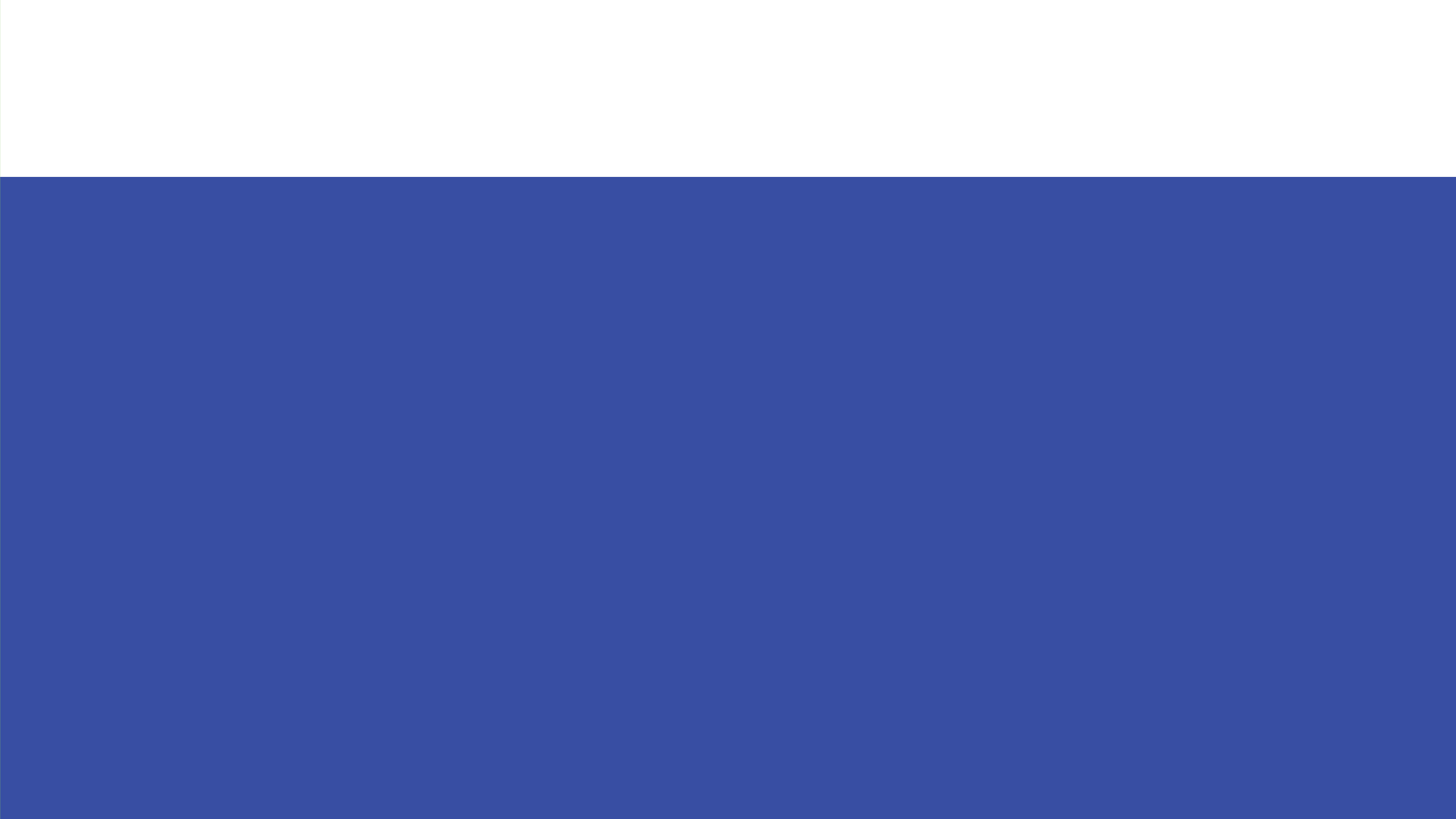 COVID Sensitive: Psycho-social Support
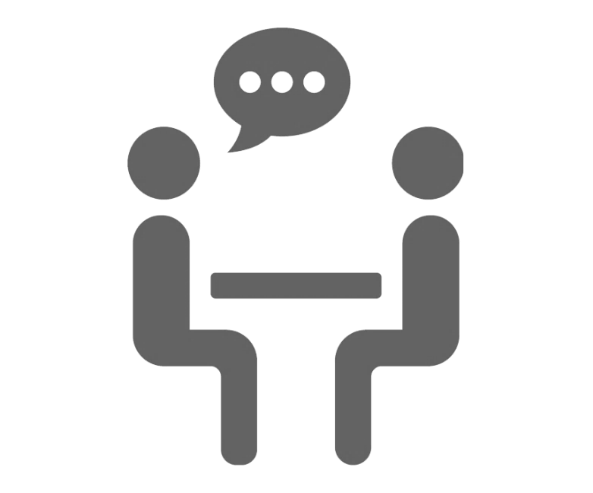 Understand emotional needs
Observe
Key behaviours:
Regular routine
Comfort and Engage
Listen, talk openly and comfort children
Look out for signs of prolonged boredom, dullness, irregular sleep, eating patterns and nervousness
Ensure an abuse and violence free environment and safe space online
COVID safety measures
Being Safe
Call CHILDLINE 1098 for any support for children
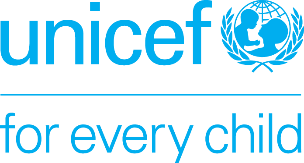 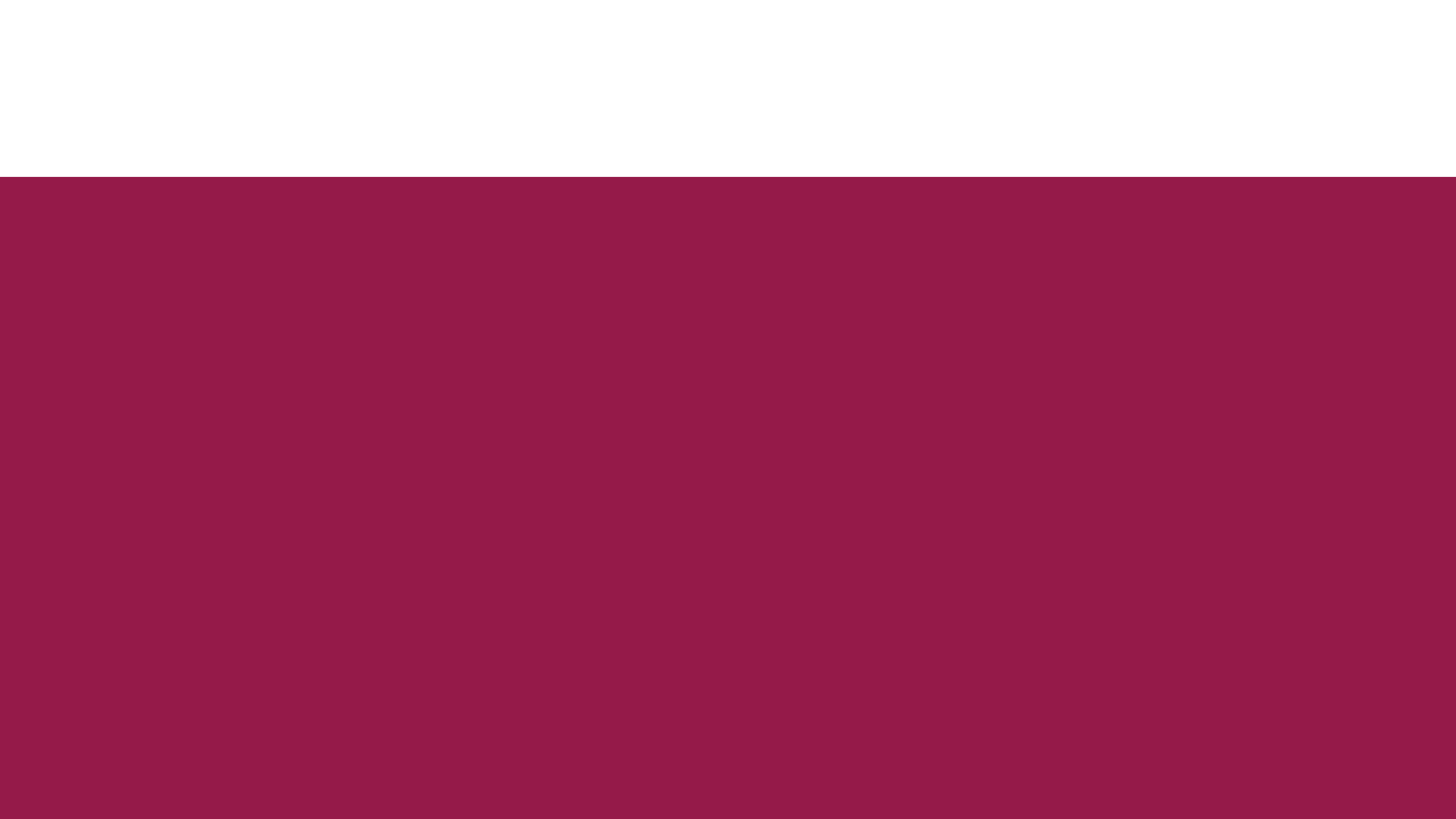 COVID Sensitive: Children without adequate family care
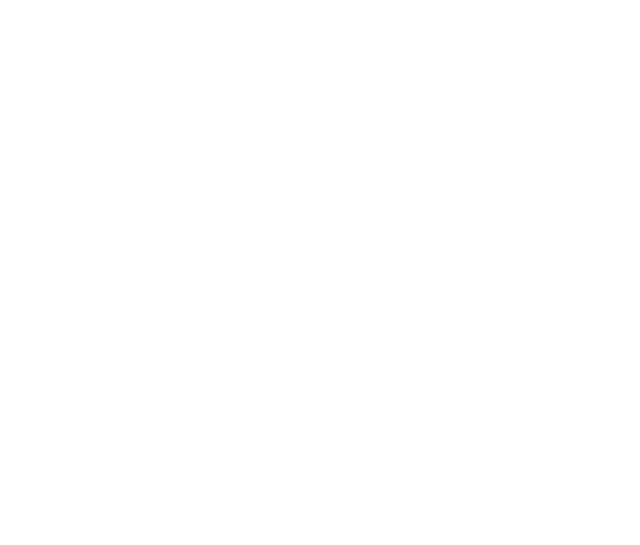 Key behaviours:
Provide every child with family care as the first option
Foster care
Health care & nutrition support
Identify and set up support mechanism among relatives and friends
Build community measure for care for children (orphaned or in need of care and protection)
Kinship
Community care
Encourage foster care and kinship care as the first option
Access information to avail social protection schemes and entitlements
Call CHILDLINE 1098 for any support for children
Entitlements
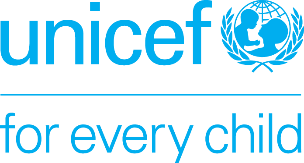 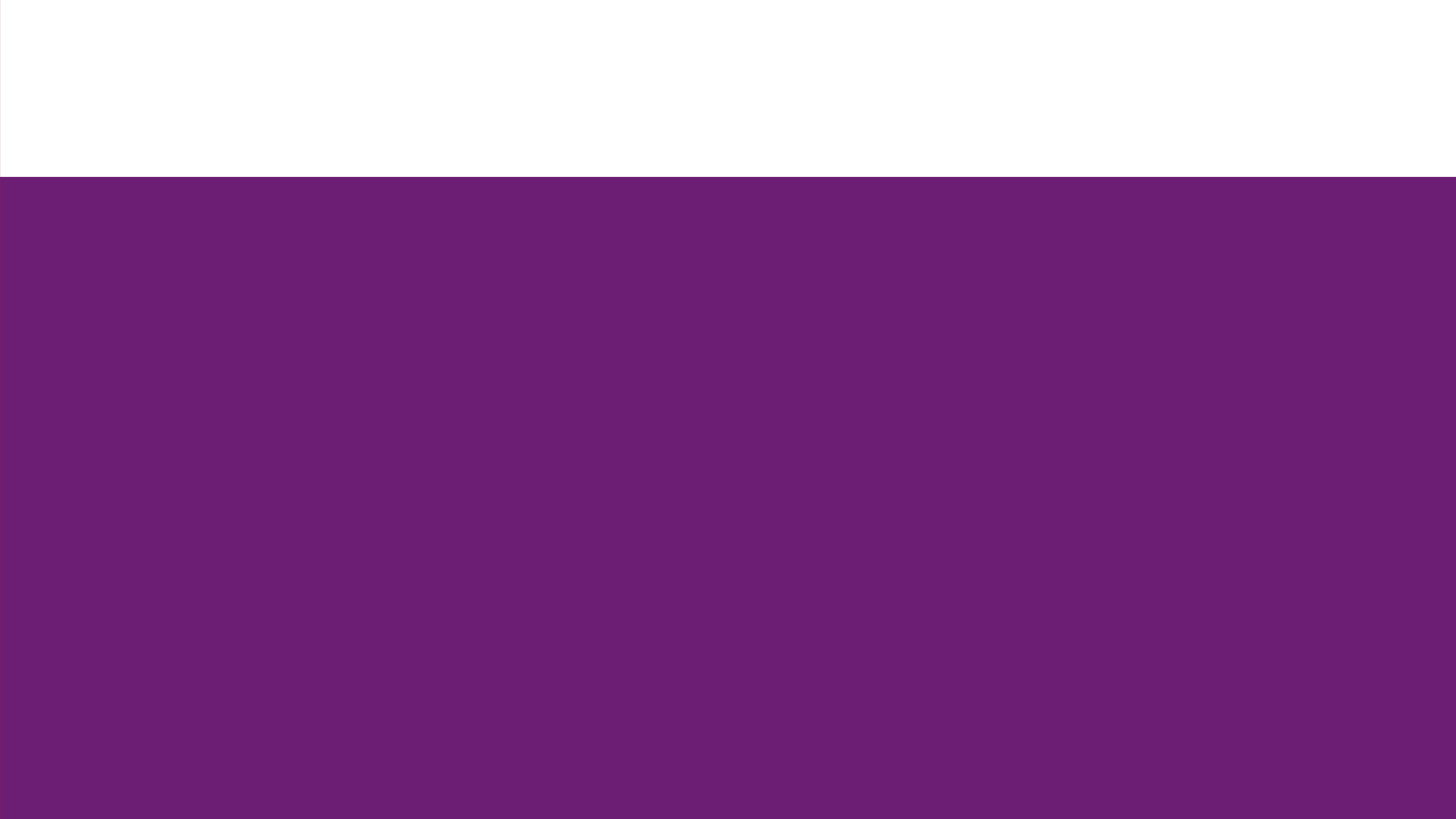 COVID Sensitive messaging on Ending Violence against Children
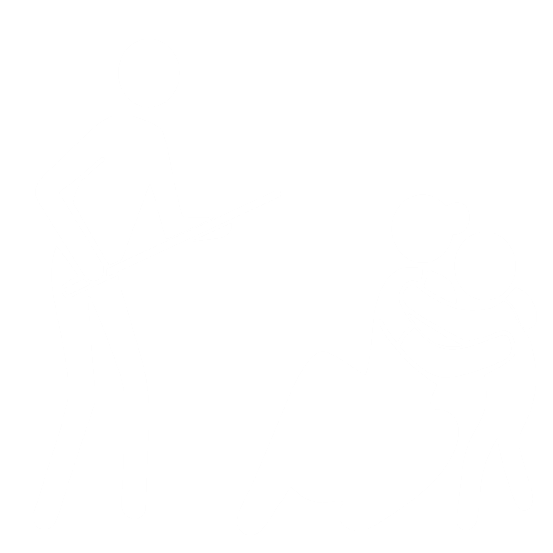 Helpline 
information
Safe environment
Key behaviours:
Protecting Self
Speak out
Encourage conversations on personal safety
Inform parents that children may express psychological distress (anxiety, sadness Parents need to be patient and not resort to violent disciplining.
Community vigil mechanisms
Empower
Discuss GBV, Create safe space for children and  women to speak
Positive parenting
Say NO to GBV
Be informed that violence, abuse and deprivation do increase in emergency situations, encourage to seek help, counselling and protection
Be vigilant and take action and report violence. Create a safe surroundings and develop mechanism such as neighbourhood and community watchdogs
Gender differential treatment
Call CHILDLINE 1098 for any support for children
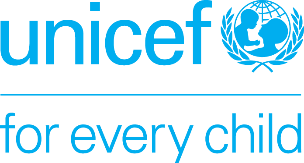 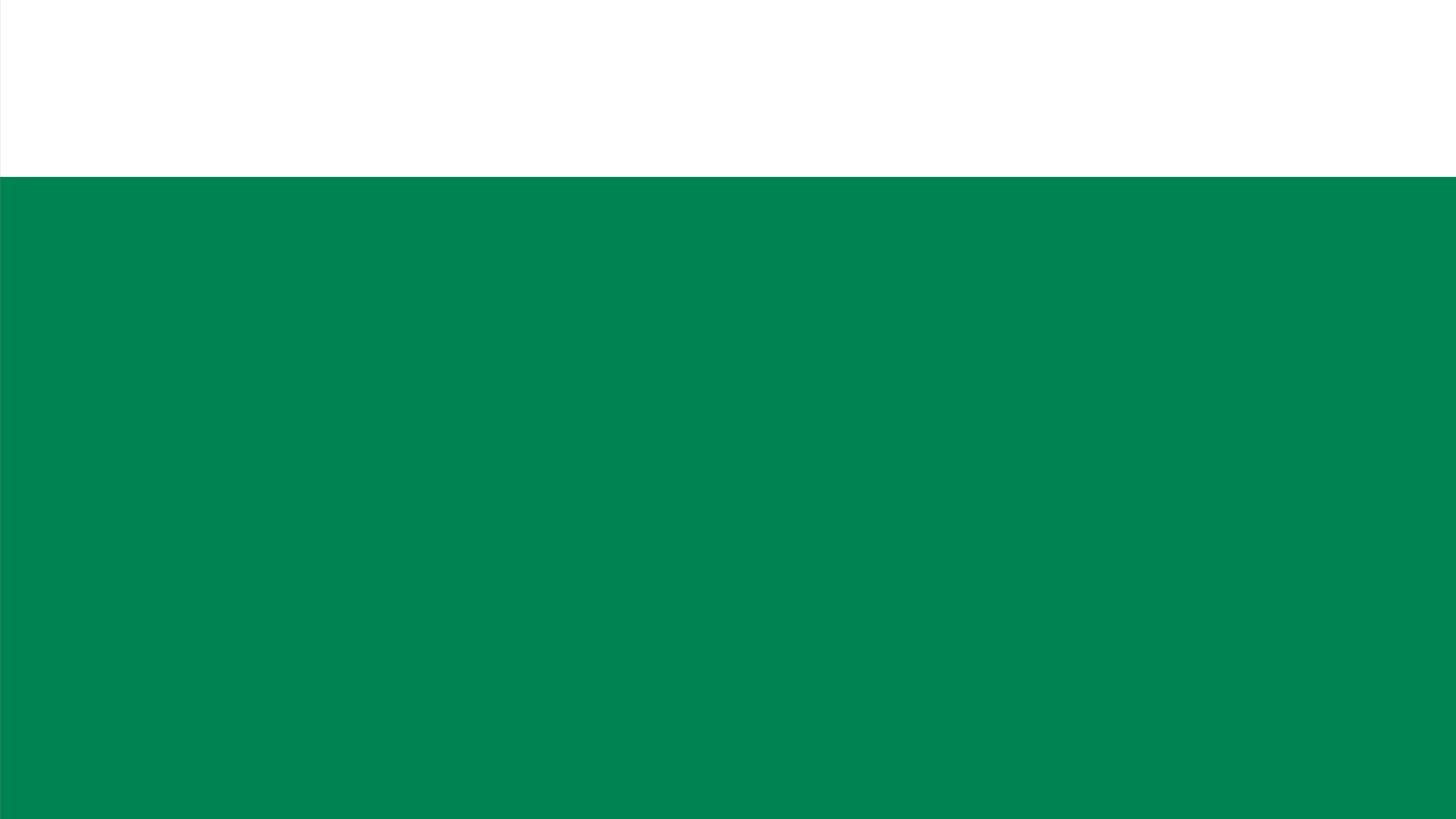 COVID Sensitive: Child Labour
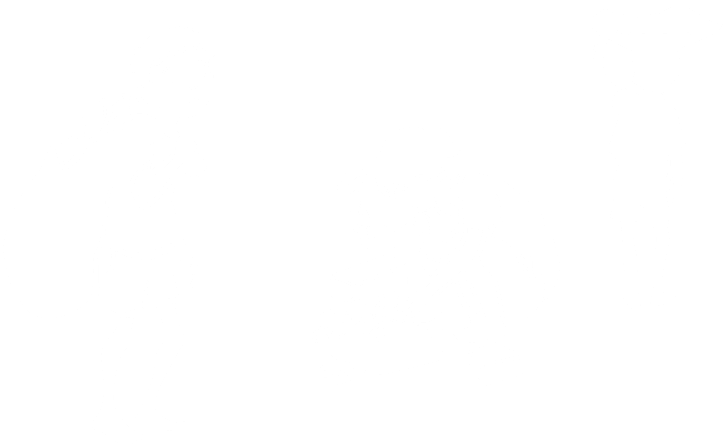 Multi-sectoral actions
Continued Education
Key behaviours:
All children should complete school education instead or being engaged in labour, sibling care, household chores or even marriage
Social protection Schemes
Vocational skills with education
Access information to avail social protection schemes and entitlements
Parents, PRI and community should ensure all children go to school and complete school education
Convergence
Evidence generation
Participate in regular SMC and PTA meetings
Call CHILDLINE 1098 for any support for children
Engage communities
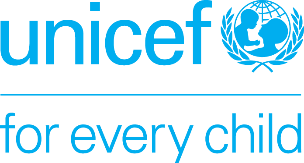 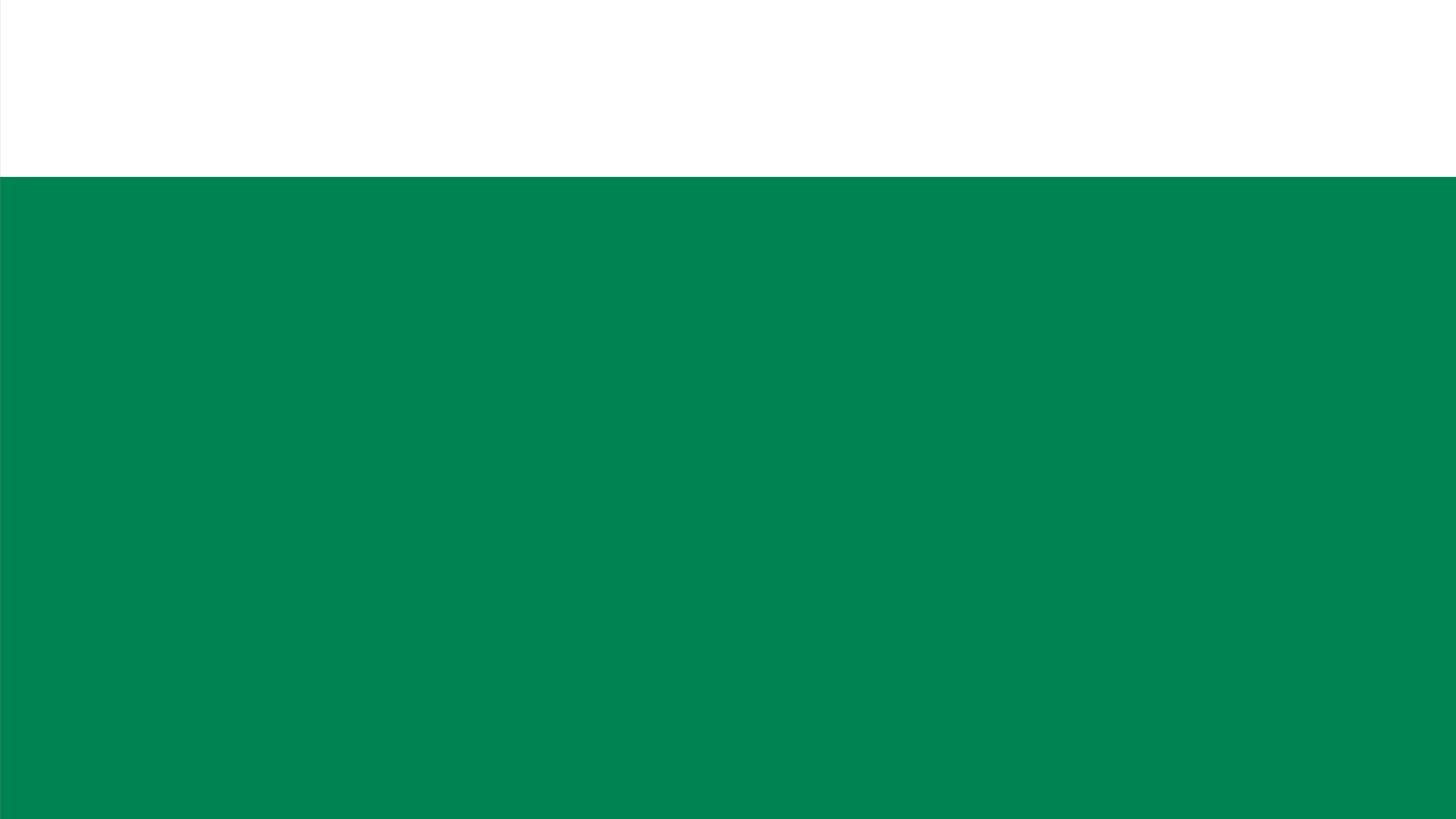 COVID Sensitive: Child Marriage
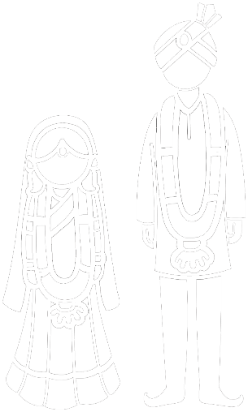 Multi-sectoral actions
Continued Education
Multi-sectoral actions
Key behaviours:
All children should complete school education instead or being engaged in labour, sibling care, household chores or even marriage
Social protection Schemes
Vocational skills with education
Access information to avail social protection schemes and entitlements
Parents, PRI and community should ensure no child marriage
Evidence generation
Convergence
Develop mechanism such as neighbourhood and community watchdogs
Call CHILDLINE 1098 for any support for children
Engage communities
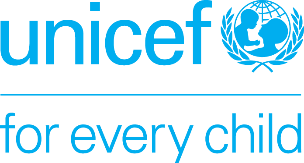 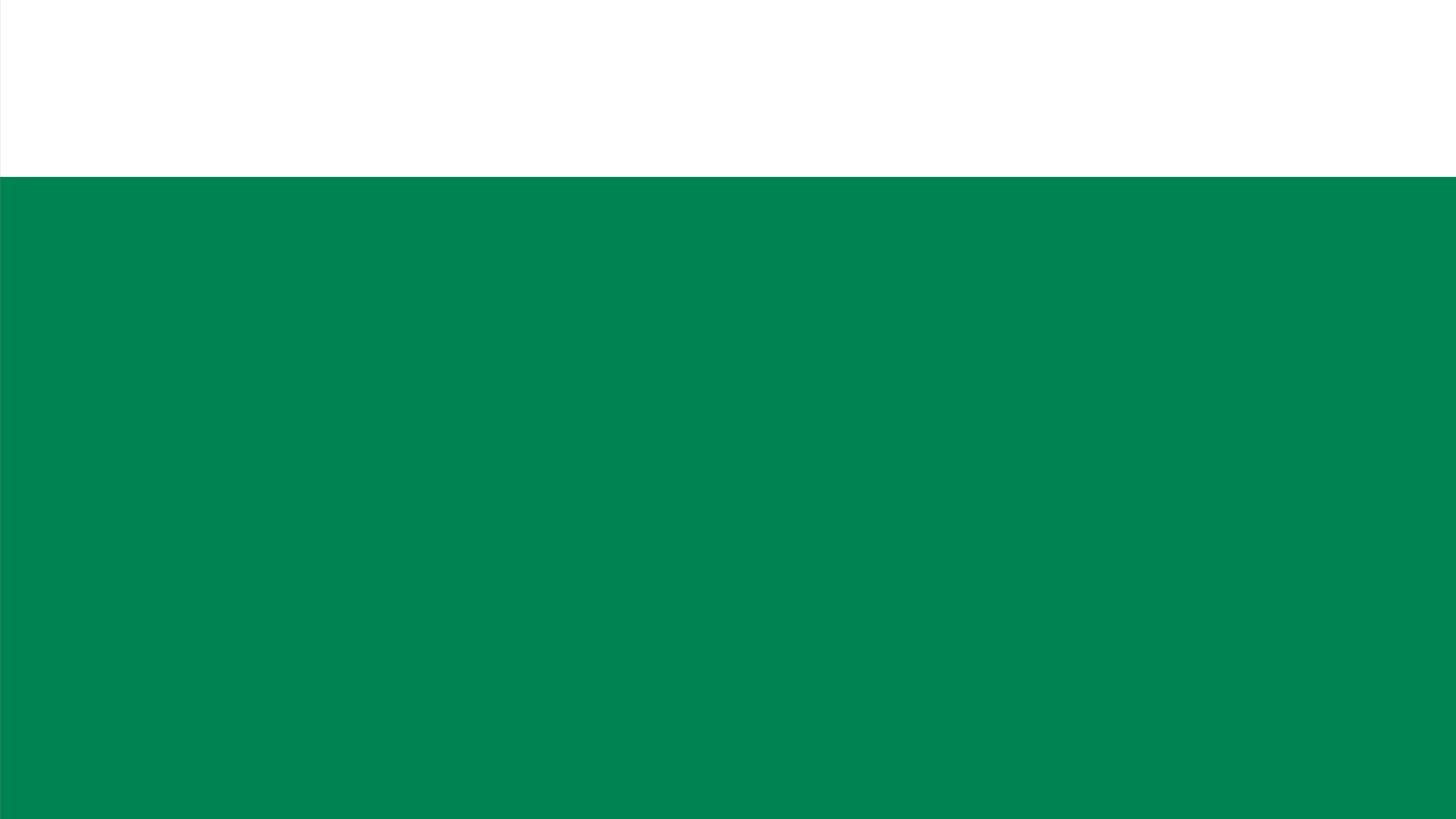 COVID Sensitive: Child TRAFFICKING
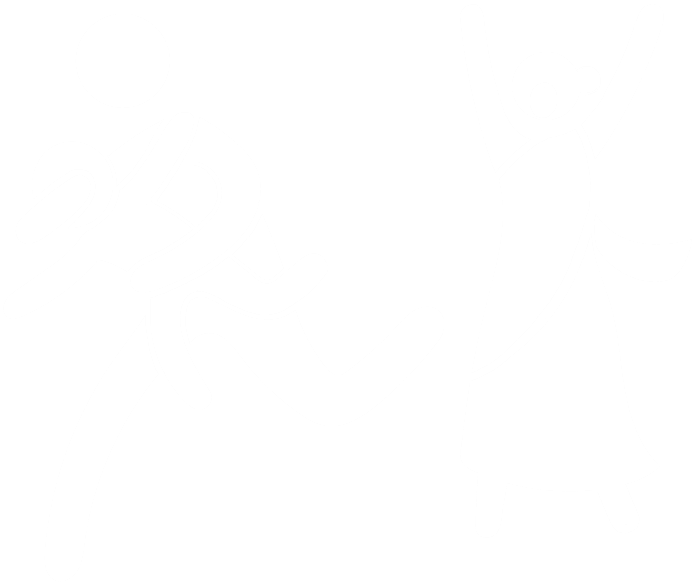 Key behaviours:
Develop mechanism such as neighbourhood and community watchdogs
Multi-sectoral actions
Personal Safety
Inform and educate children about child trafficking
Social protection Schemes
Convergence
Parents, PRI and community members should be vigilant of touts/strangers who are involved in trafficking
Access information to avail social protection schemes and entitlements
Evidence generation
Engage communities
Call CHILDLINE 1098 or Police 100 for any support for children
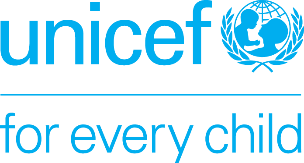 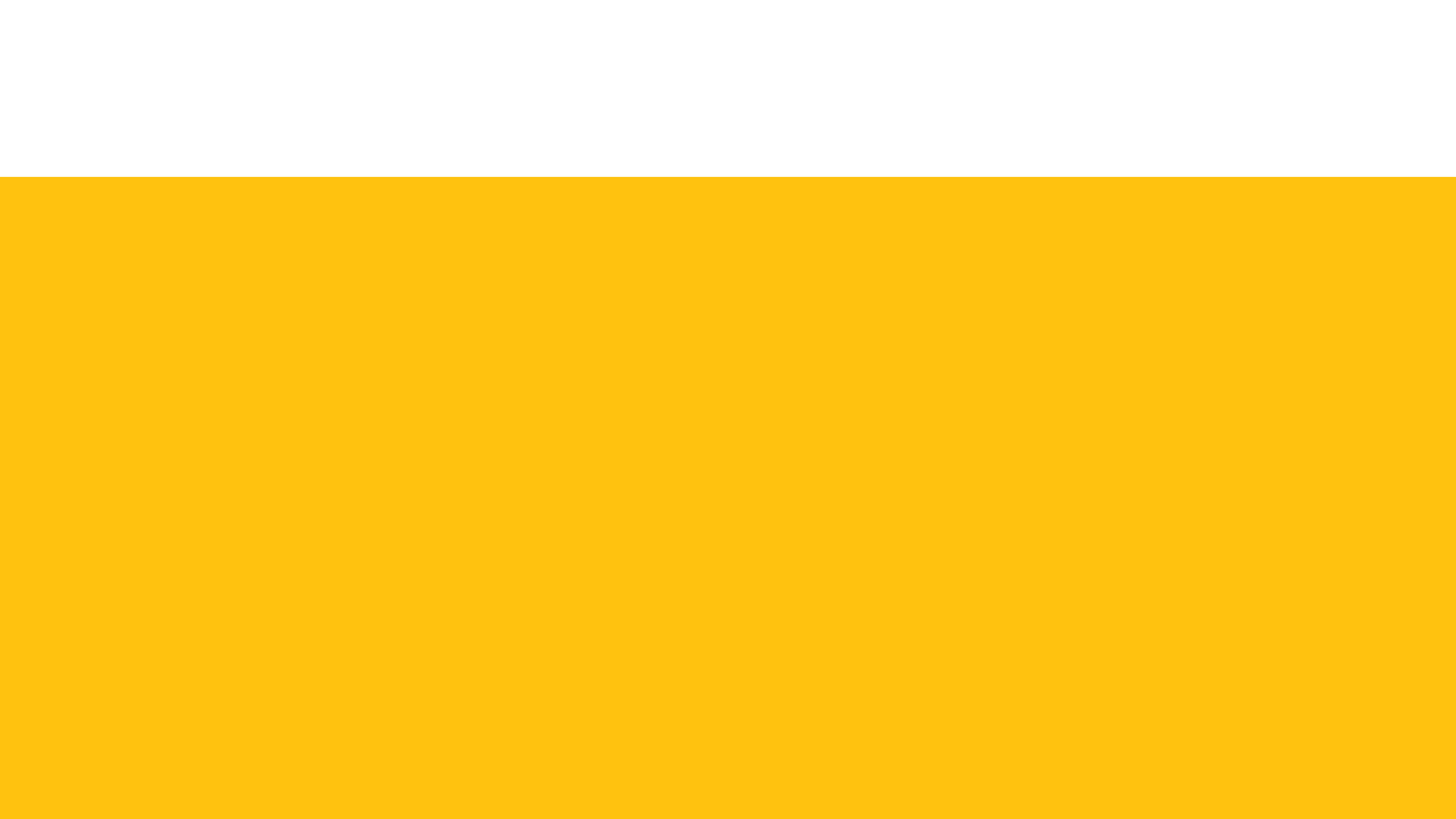 COVID Sensitive: Support to Children on the move
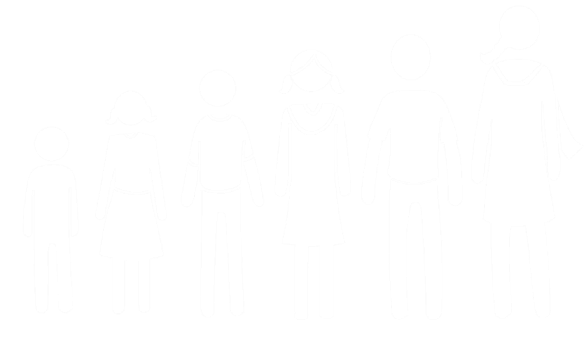 Key behaviours:
Health care & nutrition support
Education
Keep a vigil against child sexual abuse, violence  and exploitation
Child care facility/measures
All children should complete school education instead or being engaged in labour, sibling care and household chores
Say NO to Child Marriage
Ensure child health and nutritional requirements are fulfilled
Safety
Social Protection
Always listen, talk openly and comfort children
Access information to avail social protection schemes and entitlements
Say NO to Child Labour
Entitlements
Call CHILDLINE1098 for any support for children
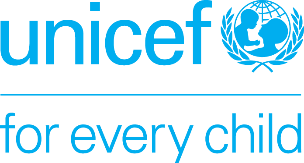 COVID safety measures
Thank You